CONTAMINANTES
Área Académica: Licenciatura en Ingeniería Industrial


Profesor(a):Yolanda Juárez López


Periodo: Enero-junio 2017
¿Qué es un contaminante?
Son
Se
Alteraciones que tienen efectos negativos sobre los seres vivos
Clasifican
Principales mecanismos
En
Primarios
Son los procesos industriales que implican combustión
Son
Secundarios
Generan
los que se emiten directamente a la atmósfera
Son aquellos
Dióxido y monóxido de carbono, óxidos de nitrógeno y azufre
Que se forman mediante procesos químicos atmosféricos
Cómo
Son
Como el dióxido de azufre SO2.
Actúan
Gases nocivos como cloro o hidrocarburos que no han realizado combustión completa
Sobre los contaminantes primarios o sobre especies no contaminantes en la atmósfera.
Afectan
Directamente la vegetación y es irritante para los pulmones.
Actúan
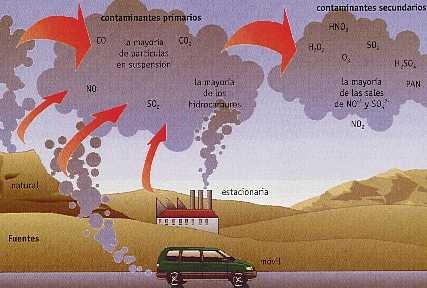 Contaminación
Por ácido sulfúrico, H2SO4, que se forma por la oxidación del SO2, el dióxido de nitrógeno NO2.
Generan
Generan
Referencias
Federación, D. O. (1 de Octubre de 2004). http://www.dof.gob.mx/nota_detalle.php?codigo=664977&fecha=01/10/2004. Recuperado el 23 de Septiembre de 2016, de http://www.dof.gob.mx/nota_detalle.php?codigo=664977&fecha=01/10/2004: http: